how to edit
On the game board (slide 3), there are 3 main layers:
 ? boxes
 Typhoon / Tsunami
 Points table

Go to the “Shape Format” panel and “Selection Pane” to access the different objects. Click on the “eye” icon to show/hide objects.
HOW TO PLAY
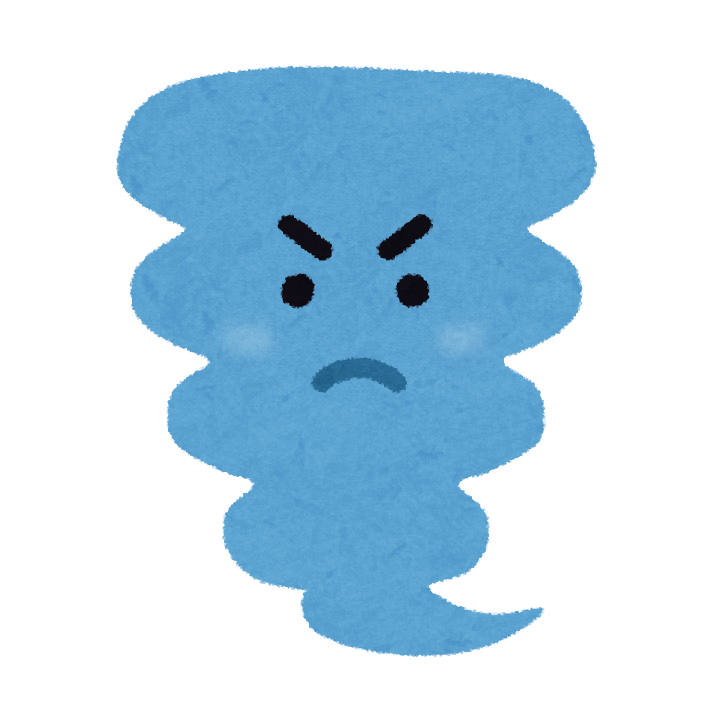 Typhoon: Team who answered picks another team to lose all their points.


Tsunami: Team who answered loses all their points.
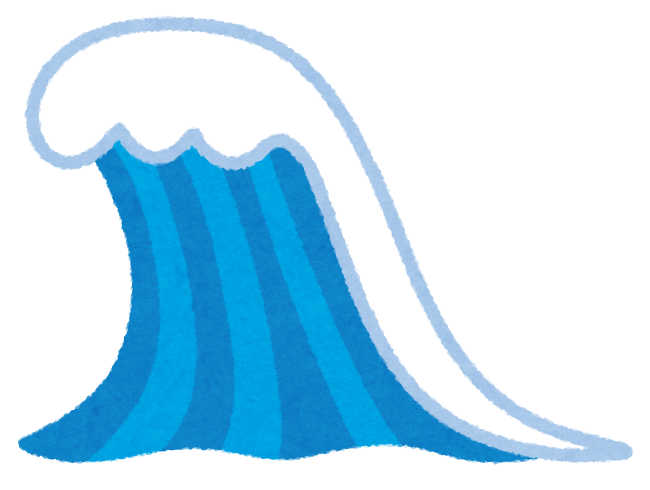 Typhoon Game
A
B
C
D
E
1
?
?
?
?
?
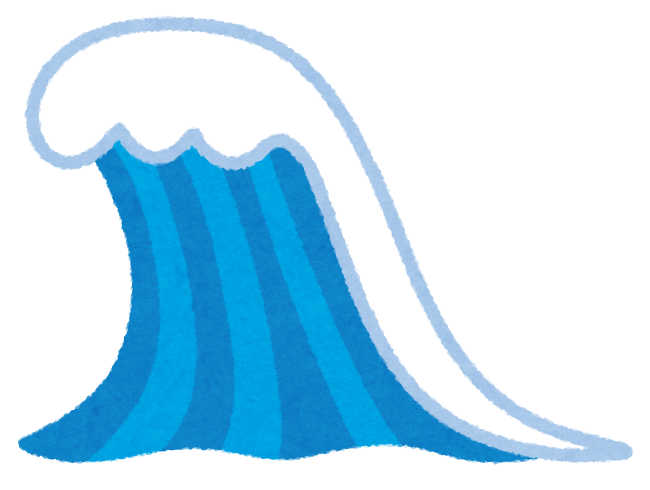 2
?
?
?
?
?
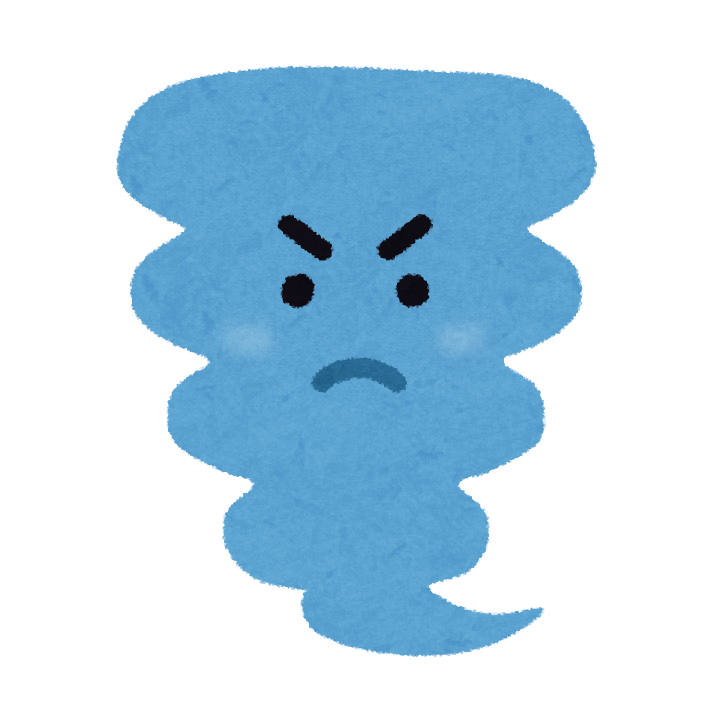 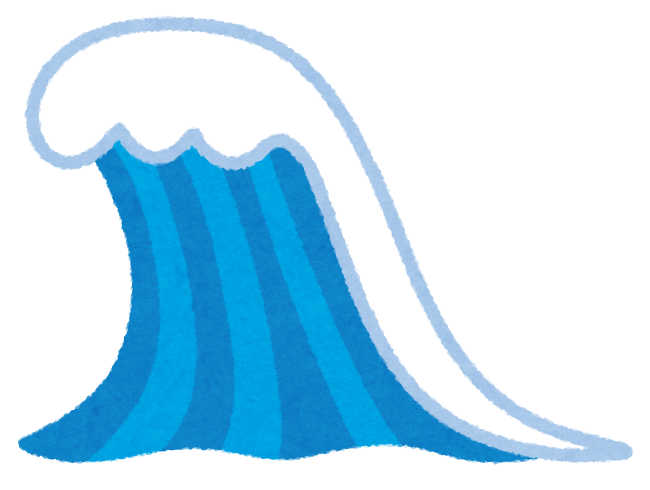 3
?
?
?
?
?
4
?
?
?
?
?
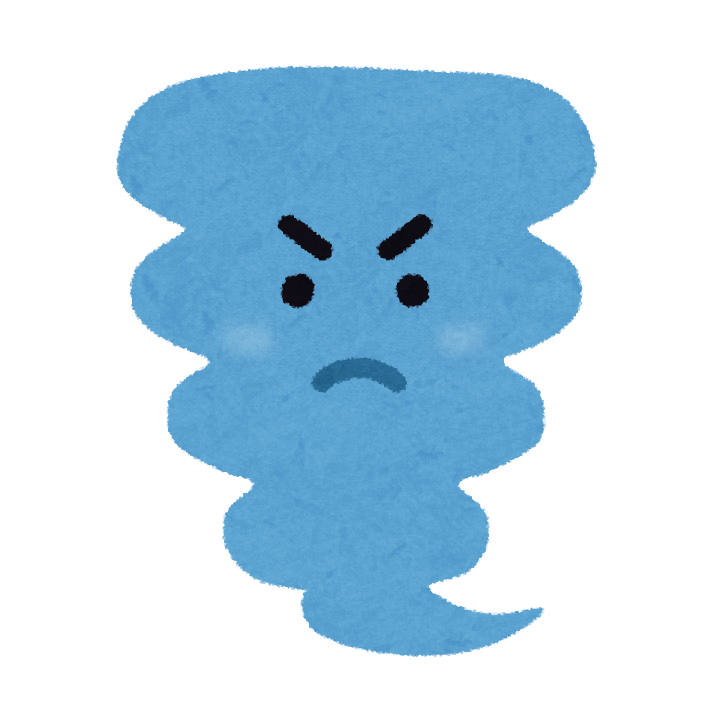 5
?
?
?
?
?
[Speaker Notes: Typhoon – B-4, E-2
Tsunami – C-1, C-2]
A-1
What do your parents want you to be?
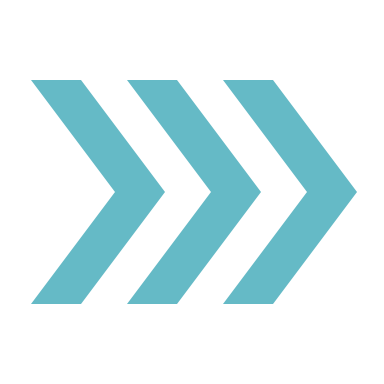 A-1
What do your parents want you to be?


My parents want me to be…
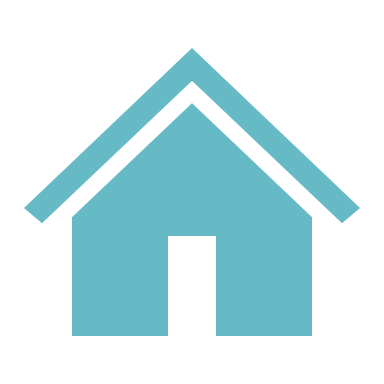 A-2
Have you ever seen the Paralympic Games?
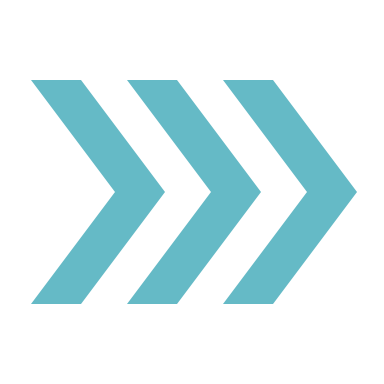 A-2
Have you ever seen the Paralympic Games?


Yes, I have.
No, I haven’t.
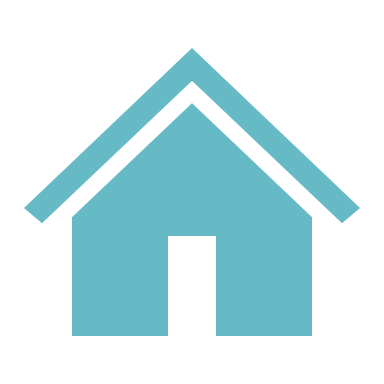 A-3
Have you ever been to Hokkaido?
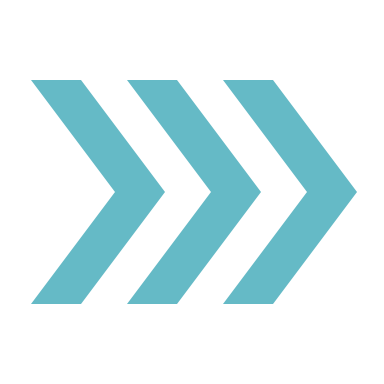 A-3
Have you ever been to Hokkaido?


Yes, I have.
No, I haven’t.
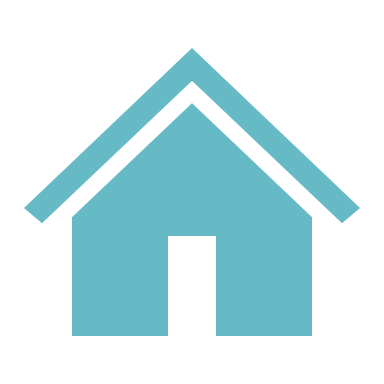 A-4
Why did Ishii Shigeyuki decide to design custom-made wheelchairs?
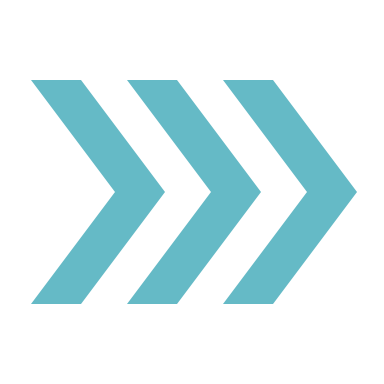 A-4
Why did Ishii Shigeyuki decide to design custom-made wheelchairs?


Because he was not satisfied with ordinary types.
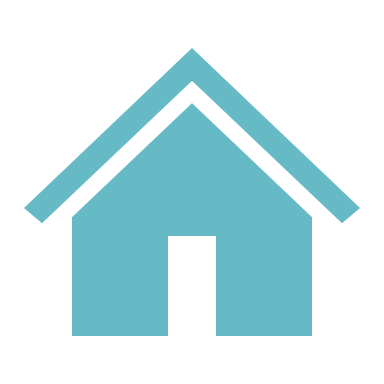 A-5
Have you taken the high school entrance exams yet?
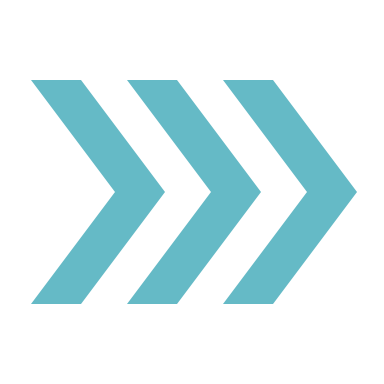 A-5
Have you taken the high school entrance exams yet?


No, I haven’t.
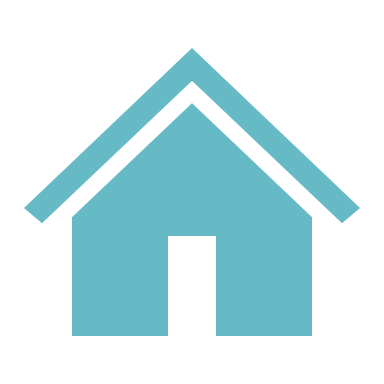 B-1
Is it easy for you to get up early?
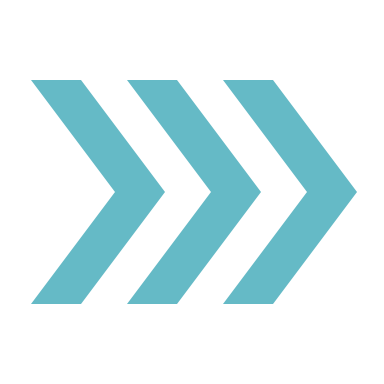 B-1
Is it easy for you to get up early?



Yes, it is.
No, it isn’t.
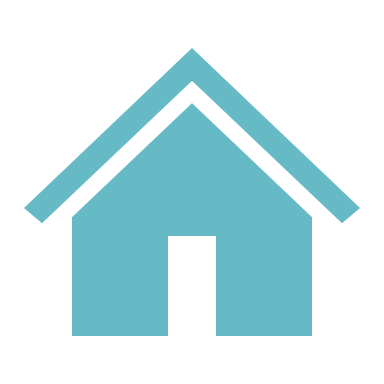 B-2
What helps you learn English?
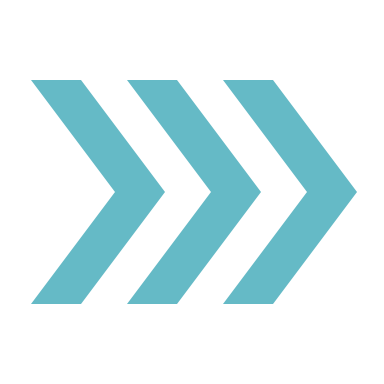 B-2
What helps you learn English?


______ helps me learn English.
(My textbook, Google-sensei)
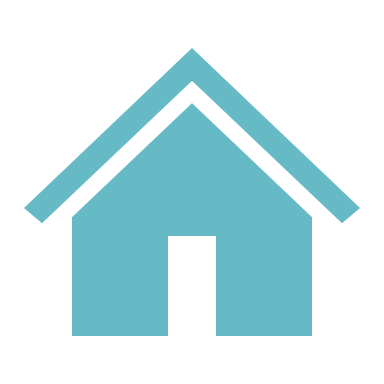 B-3
What does your mother make you do at home?
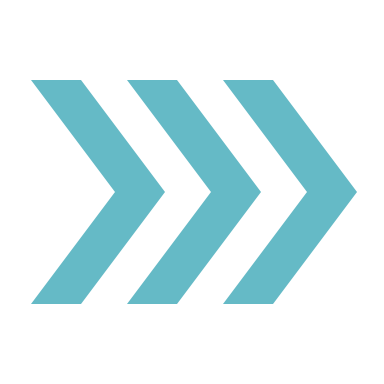 B-3
What does your mother make you do at home?


My mother makes me _____.
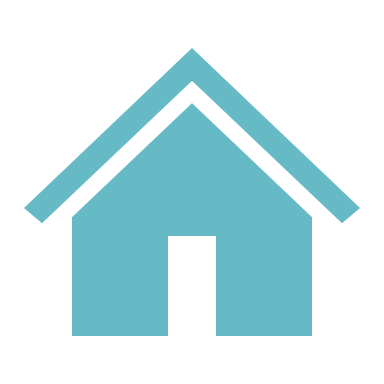 B-4
Do you know how to make okonomiyaki?
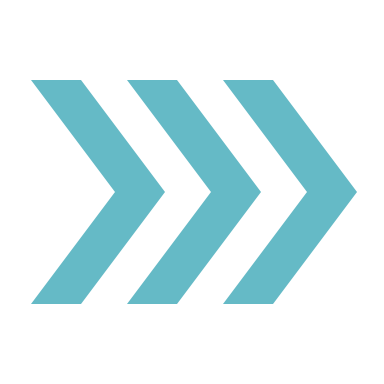 B-4
Do you know how to make okonomiyaki?



Yes, I do.
No, I don’t.
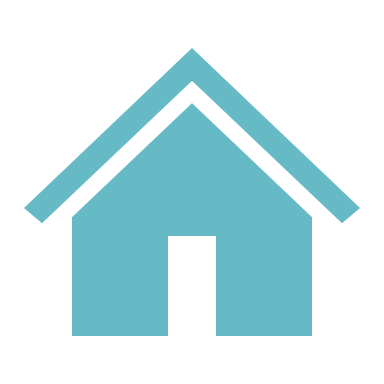 B-5
Can you tell me where the local shelter is?
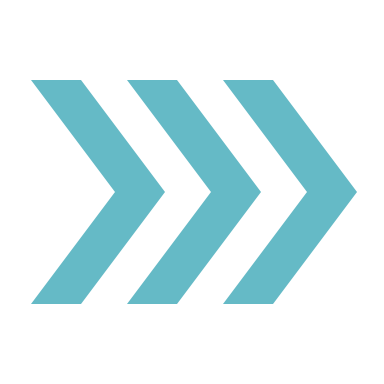 B-5
Can you tell me where the local shelter is?


Yes, it’s ________.
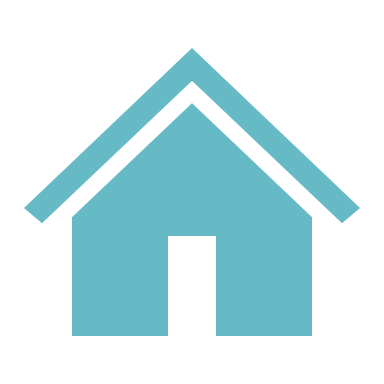 C-1
Name a food people eat in Korea.
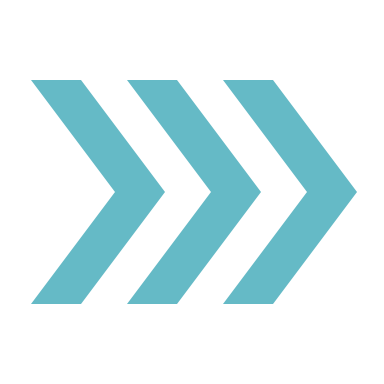 C-1
Name a food people eat in Korea.


Teokk-bokki, kimchi, 
Yangnyeom chicken
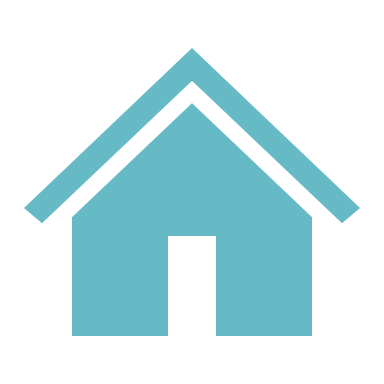 C-2
How do you say this in Japanese?
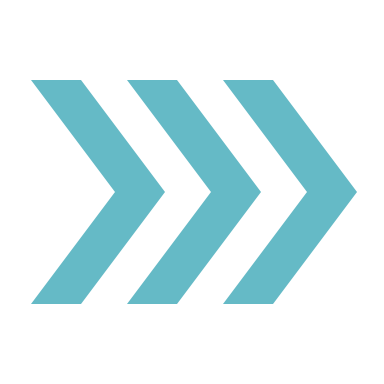 C-2
How do you say this in Japanese?

“This is a picture I found on the internet.”
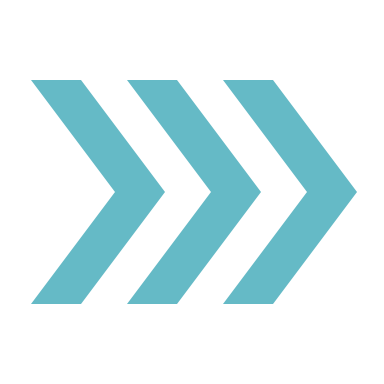 C-2
How do you say this in Japanese?

“This is a picture I found on the internet.”

	これはネットで見つけた画像です。
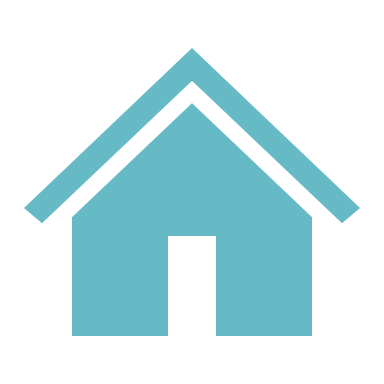 C-3
Name a book that Natsume Soseki wrote.
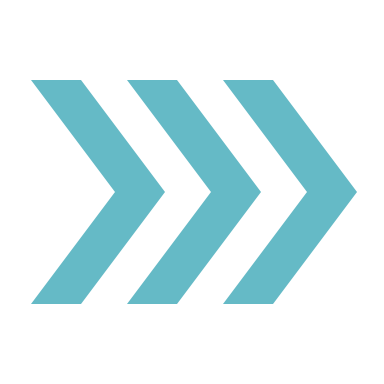 C-3
Name a book that Natsume Soseki wrote.

He wrote …
“I Am a Cat”, “Botchan”
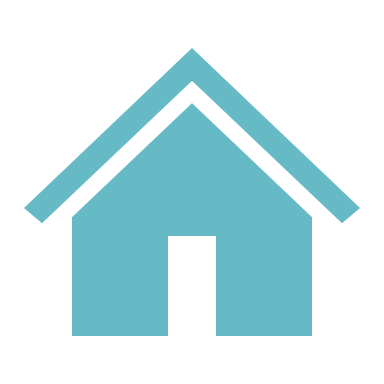 C-4
How do you say this in Japanese?
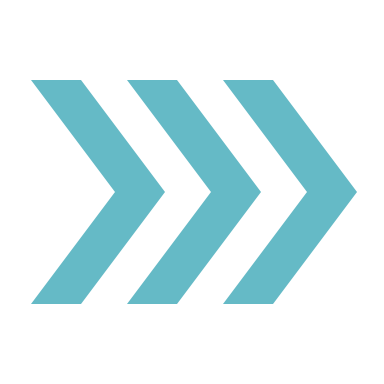 C-4
How do you say this in Japanese?

“Chicken Nanban is a food people eat in Miyazaki.”
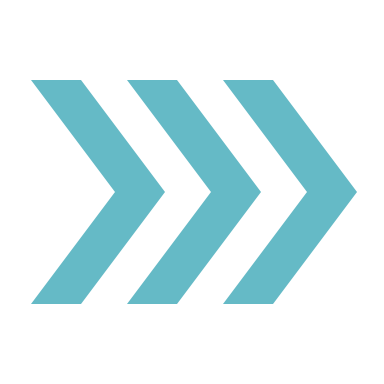 C-4
How do you say this in Japanese?

“Chicken Nanban is a food people eat in Miyazaki.”

チキン南蛮は宮崎の人々が食べる料理です。
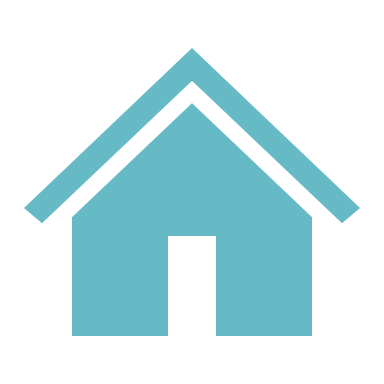 C-5
Name the country that (ALT) comes from.
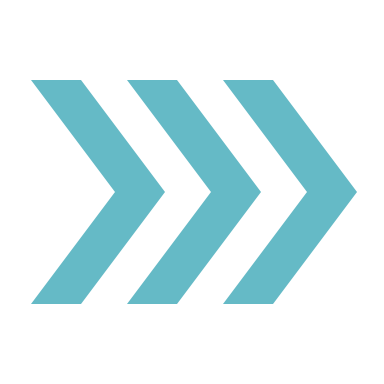 C-5
Name the country that (ALT) comes from.


(answer)
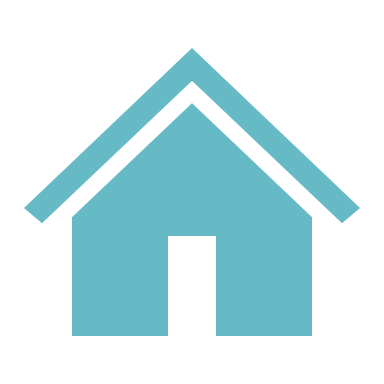 D-1
If it were snowing, what would you do?
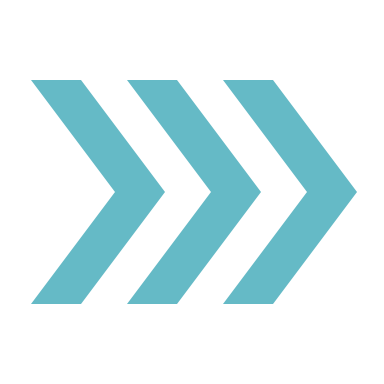 D-1
If it were snowing, what would you do?


I would…
make a snowman, have a snowball fight
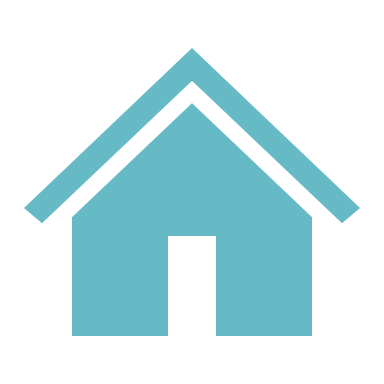 D-2
If you were a fish, what would you do?
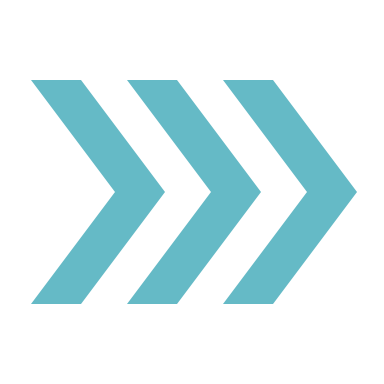 D-2
If you were a fish, what would you do?


I would…
swim to Okinawa
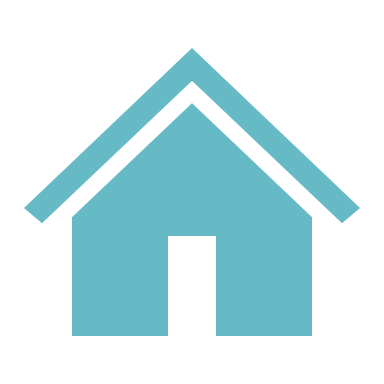 D-3
If you were in the Edo Period, what would you do?
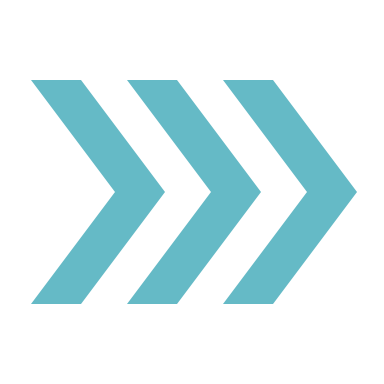 D-3
If you were in the Edo Period, what would you do?

I would…
meet a samurai
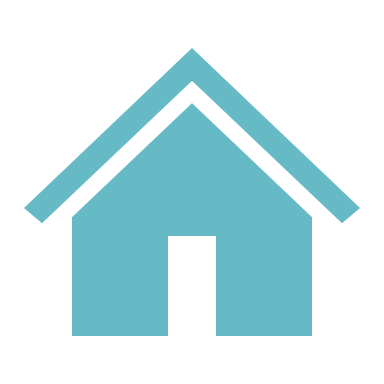 D-4
If you were rich, what would you do?
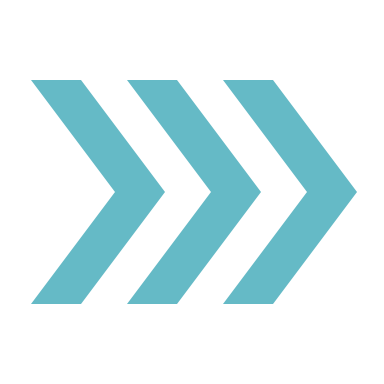 D-4
If you were rich, what would you do?


I would…
buy a Lamborghini
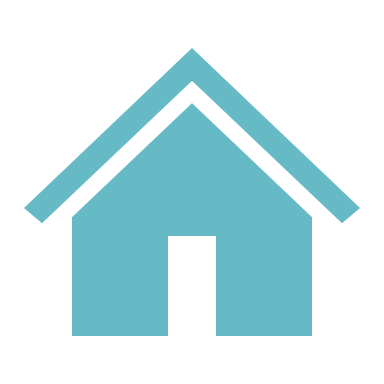 D-5
If you had a YouTube channel, what kind of videos would you make?
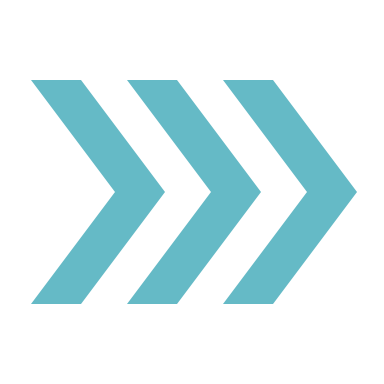 D-5
If you had a YouTube channel, what kind of videos would you make?

I would make _____ videos.
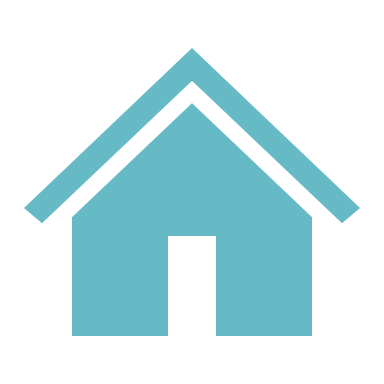 E-1
How long have you lived in (your town)?
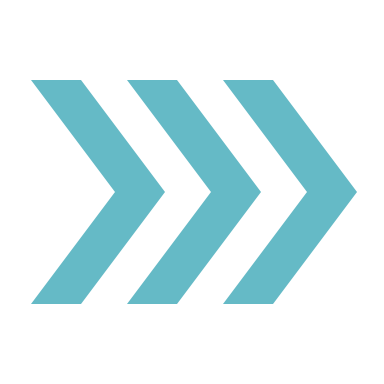 E-1
How long have you lived in (your town)?


I have lived in (town) for ___ years.
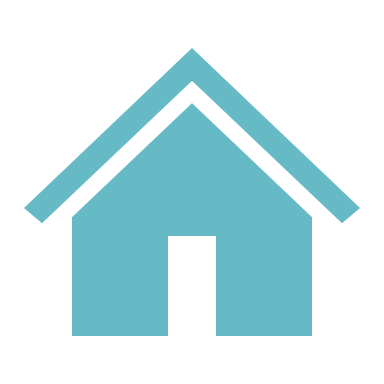 E-2
What makes you happy?
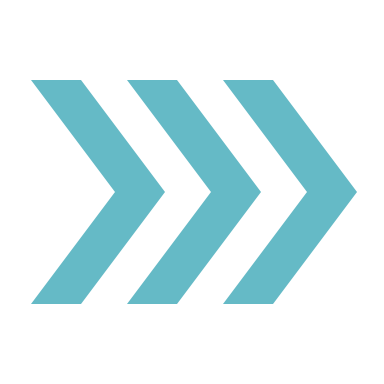 E-2
What makes you happy?


Eating delicious food with my friends makes me happy.
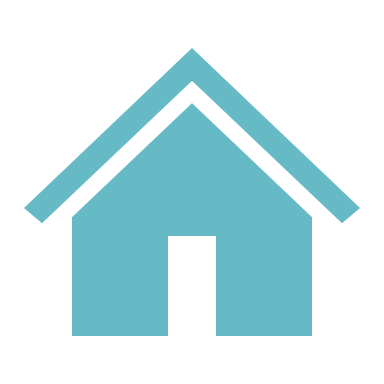 E-3
Tell me what you do on Sundays.
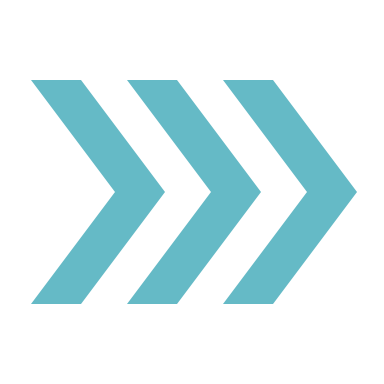 E-3
Tell me what you do on Sundays.


On Sundays, I …
clean my room
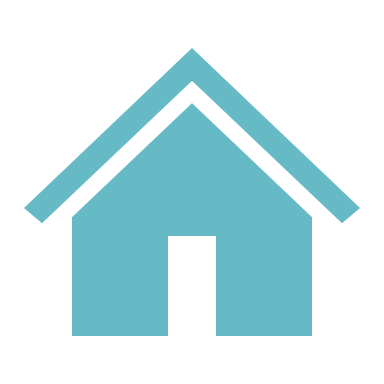 E-4
Name a city that you want to go to.
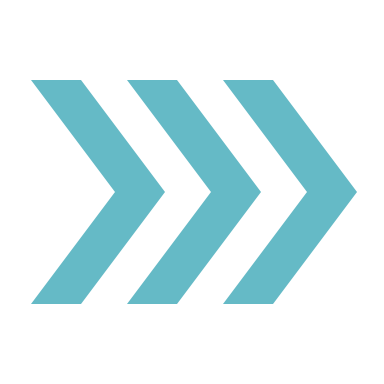 E-4
Name a city that you want to go to.


I want to go to …
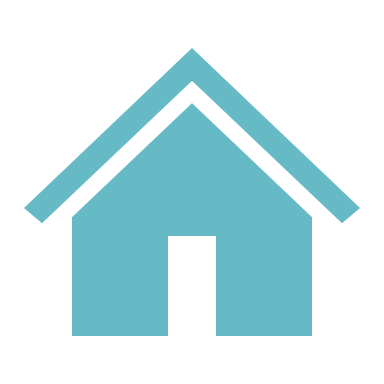 E-5
If you had a job, what would you be?
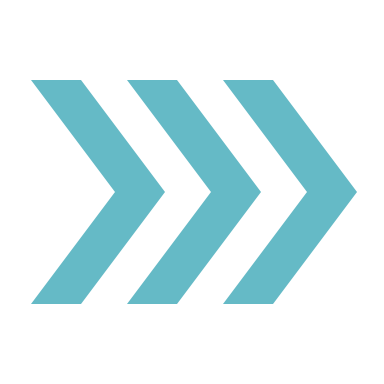 E-5
If you had a job, what would you be?


I would be ...
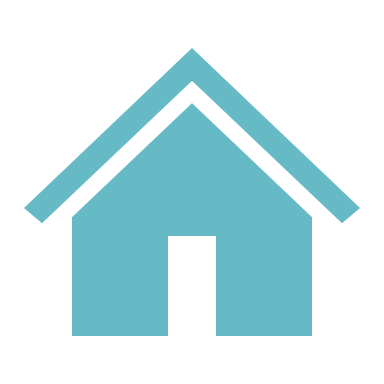